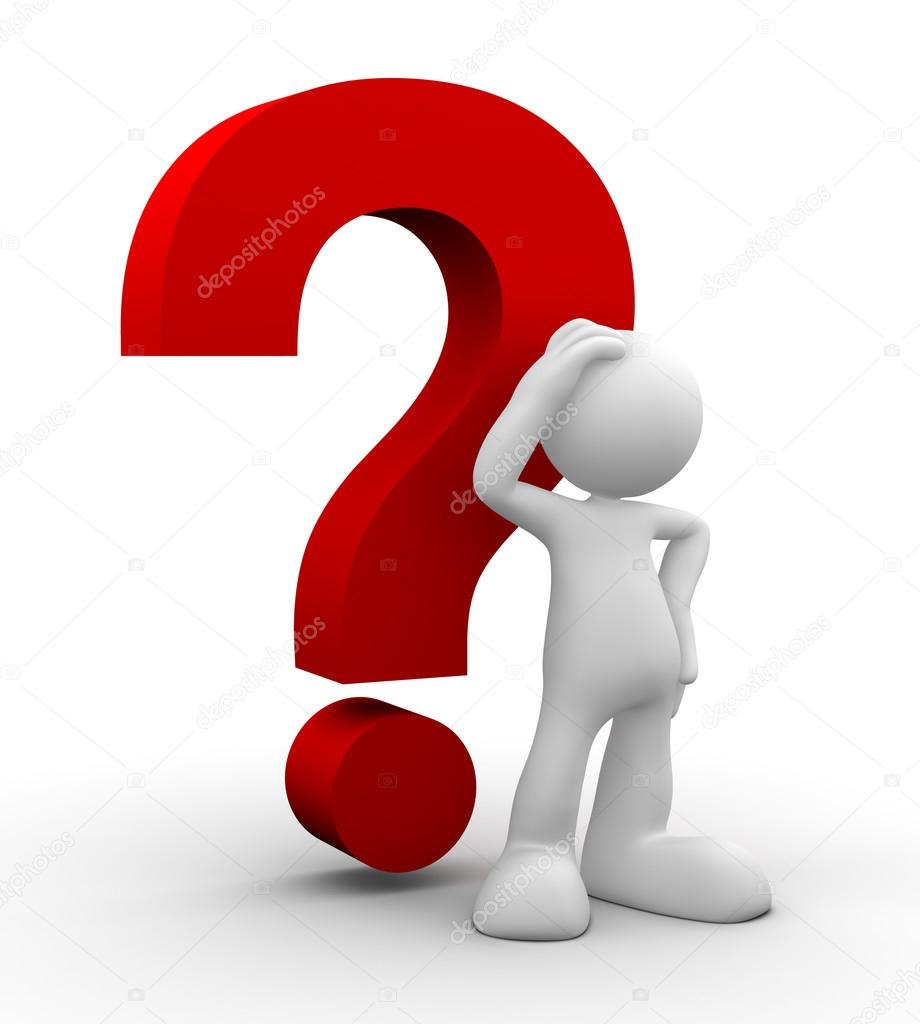 Bc. Iva Máchová, konference HUMANITAS 2019
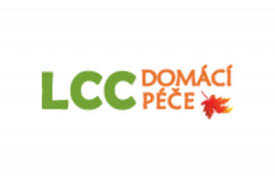 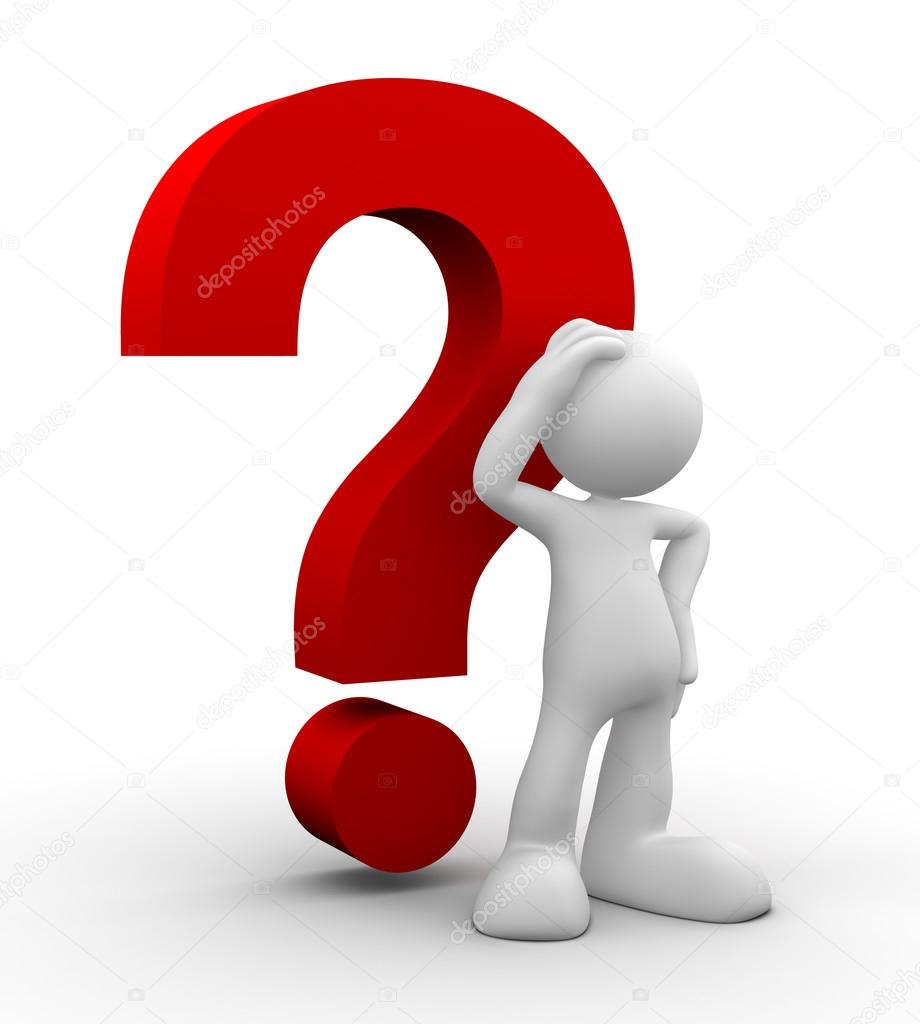 Jednatelka a ředitelka Společnosti LCC domácí péče, s.r.o.
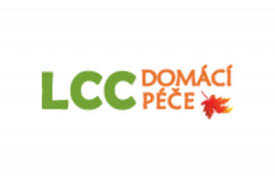 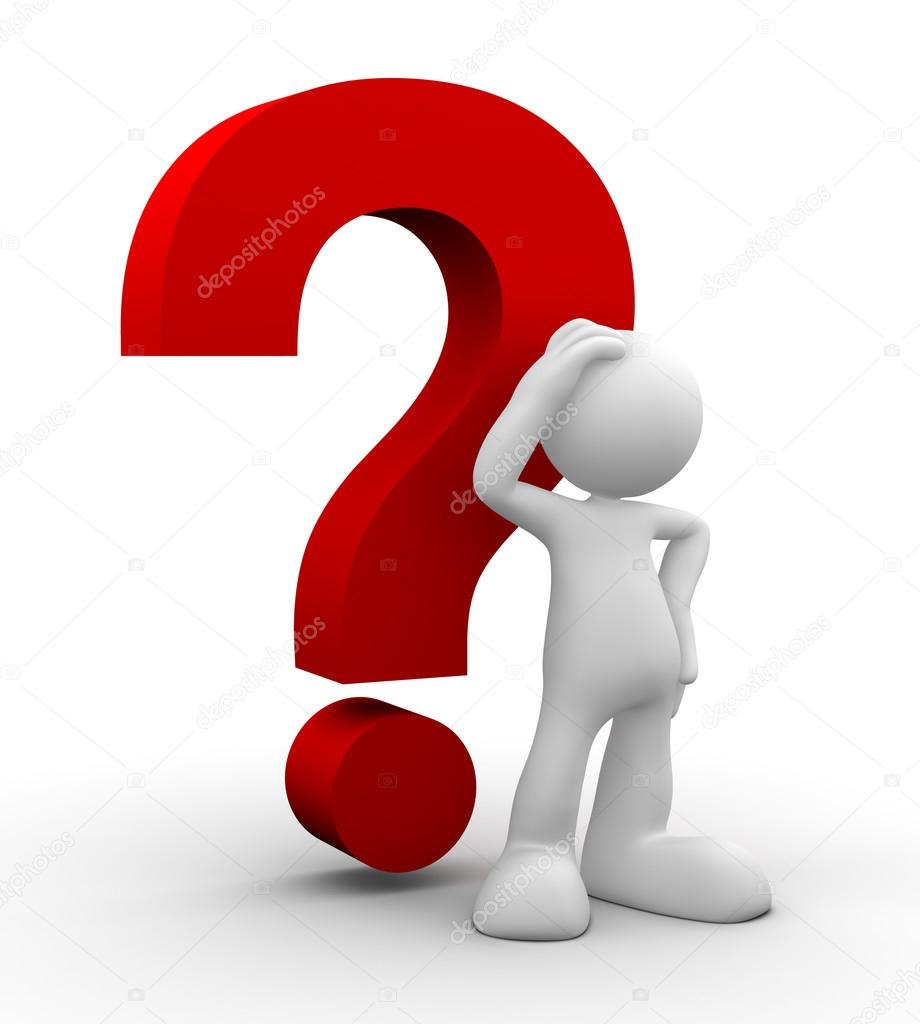 Výzkumník, který Vás provede a seznámí s výsledky  kvalitativního výzkumu bakalářské práce
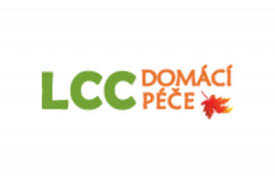 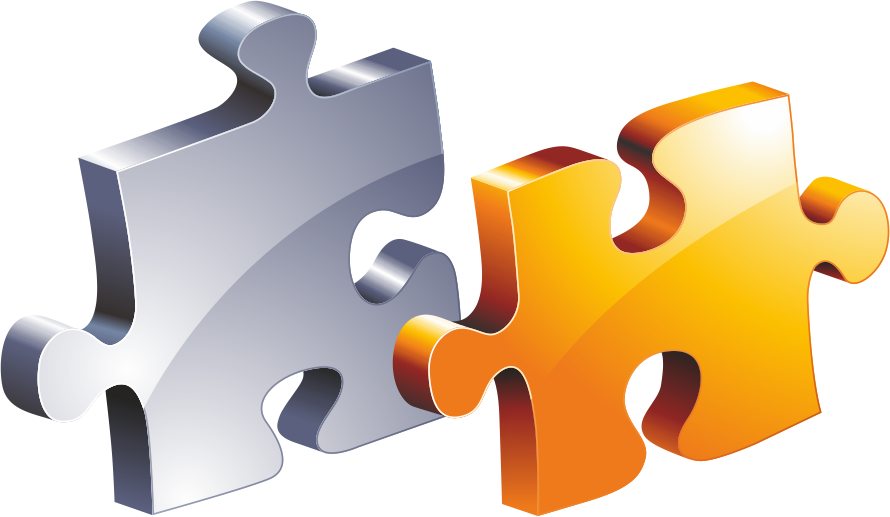 Sociální péče o pacienta pohledem sester domácí péče
Konference HUMANITAS 2019_VŠPJ
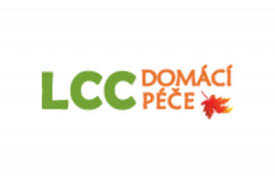 BAKALÁŘSKÁ PRÁCE
Vedoucí bakalářské práce:	Mgr. Markéta Dubnová, PhD.

Oponent bakalářské práce:	Mgr. Marcela Křivánková

Autor:				Iva Máchová

Rok:				2019
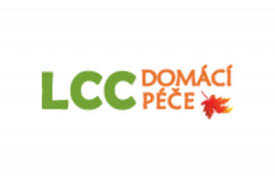 CÍL VÝZKUMU
Zjistit, zda sestry domácí péče okresu Kutná Hora           a Kolín,  registrují u pacientů potřeby v sociální oblasti, jak postupují v případě, že pacient sociální péči a služby potřebuje a zda považují sociálního pracovníka              za důležitou součást multidisciplinárního týmu.
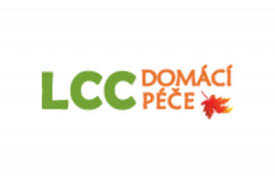 PRAKTICKÁ ČÁST - METODOLOGIE
Lokalizace: 		ORP Kutná Hora, ORP Kolín
Respondentky:	Sestry domácí péče /PP, DPP/
Metoda:		Kvalitativní výzkum
Nástroj:		Polostrukturovaný rozhovor
Metoda analýzy:	Metoda vytváření trsů
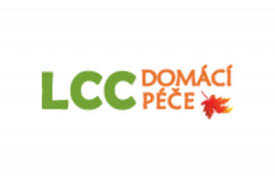 VZOREK RESPONDENTEK
Tabulka 1 – Vybraný vzorek respondentek výzkumu








Zdroj: (vlastní zpracování, 2019)
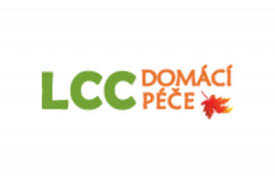 VZOREK AGENTUR DOMÁCÍ PÉČE
1 soukromá domácí péče

1 soukromá domácí péče a zároveň registrovaná terénní 		          sociální služba

1 nemocniční domácí péče

1 oblastní spolek domácí péče
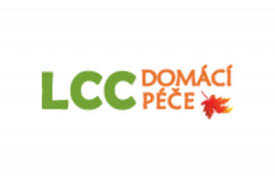 VÝZKUMNÉ OTÁZKY
HLAVNÍ VÝZKUMNÁ OTÁZKA	

Registrují sestry domácí péče okresů Kutná Hora a Kolín při výkonu svého povolání u svých pacientů potřeby v sociální oblasti a jak v zájmu zajištění těchto potřeb postupují? 
Považují sestry domácí péče profesi sociálního pracovníka za důležitou součást multidisciplinárního týmu?
DÍLČÍ VÝZKUMNÉ OTÁZKY

Registrují sestry domácí péče u svých pacientů potřeby v sociální oblasti?
Jakým způsobem postupují sestry domácí péče v případě, že u pacienta registrují neuspokojené potřeby v sociální oblasti? 
Považují sestry domácí péče sociálního pracovníka za důležitou součást multidisciplinárního týmu?
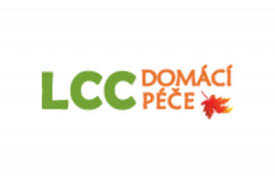 DVO 1: Registrují sestry u svých pacientů potřeby      v sociální oblasti ?
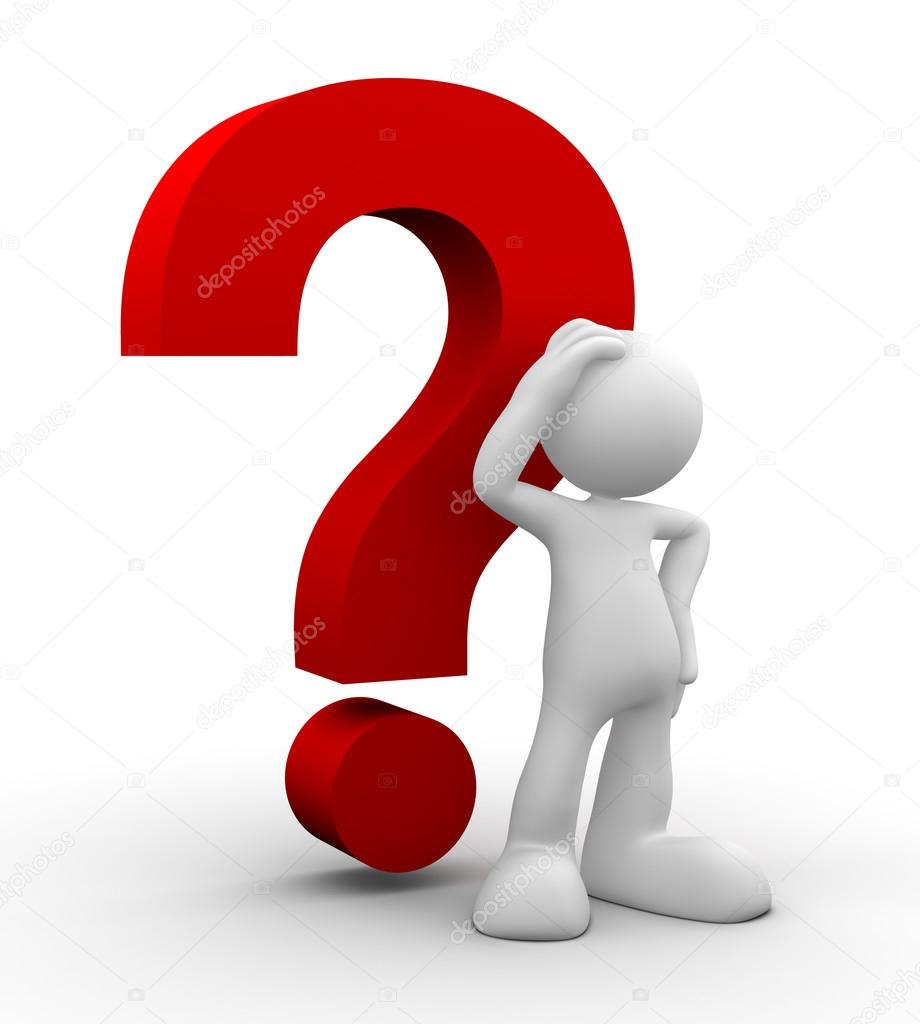 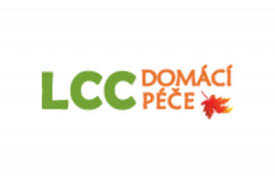 INTERPRETACE DAT – DVO 1
Respondentky/sestry domácí péče registrují potřeby svých pacientů v sociální oblasti tím, že jsou pozorné a všimnou si:

prostředí ve kterém pacient žije
kdo příjde otevřít s kým jednají
jak pacient vizuálně působí, zda je zajištěný po stránce hygieny
cíleným zjišťováním (např. dotazník) NEBO pacienti, rodina sdělí sami
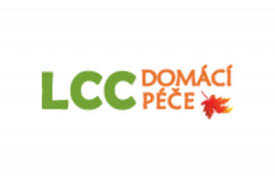 INTERPRETACE DAT – DVO 1
Zajímavý postřeh 

Míra intenzity registrace potřeb v sociální oblasti u pacientů JE u respondentek  ROZDÍLNÁ. 

Snížená míra zájmu a intenzity registrace potřeb v sociální oblasti výzkumem vyplynula u respondentek domácí péče zaměstnaných na základě DPP = práce tzv. brigádně, přivýdělek.
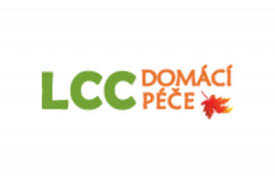 INTERPRETACE DAT – DVO 1
Respondentky mají znalost o sociálních potřebách svých pacientů a umí tyto definovat – viz následující obrázek
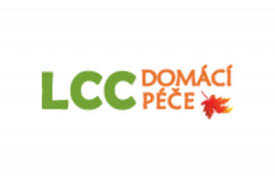 INTERPRETACE DAT – DVO 1
Definované potřeby v sociální oblasti
Dohled na domácnost
Hygiena
Úklid
Nákup
Pomůcky
SDP registrují potřeby
Obědy
Sociální prostředí
Léky z lékárny
Příspěvek na péči
Obrázek 1 - Registrované potřeby pacientů v sociální oblasti pohledem respondentek (vlastní zpracování, 2019)
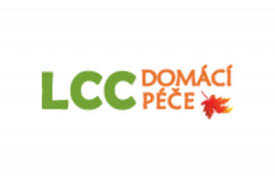 DVO 2: Jakým způsobem postupují sestry domácí péče v případě, že u pacienta registrují neuspokojené potřeby v sociální oblasti?
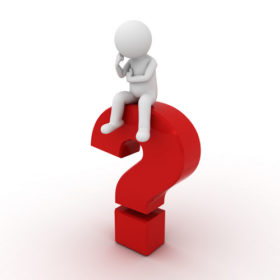 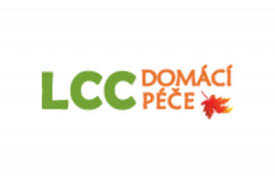 INTERPRETACE DAT – DVO 2
Respondentky:
 informují pacienta, nebo jeho rodinného příslušníka               o možnostech pomoci ze strany terénních sociálních služeb      v daném území. 

spolupracují s praktickými lékaři a starosty obcí (malé %            z respondentek).
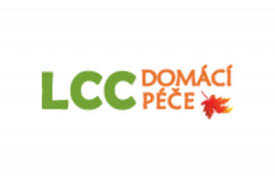 INTERPRETACE DAT – DVO 2
Terénní sociální služby v daném území trpí nedostatkem personálu a v mnoha případech nejeví s respondentkami ochotu spolupracovat  

		kdo tedy zajistí u pacienta sociální službu ??
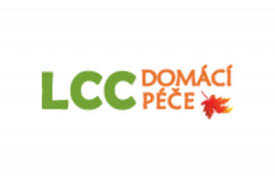 INTERPRETACE DAT – DVO 2
Zajímavé zjištění:  

někteří pacienti nemají zájem svou neuspokojenou potřebu       v sociální oblasti řešit. 


						PROČ ??
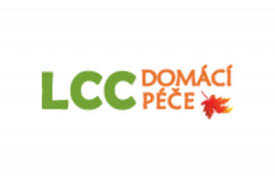 INTERPRETACE DAT – DVO 2
Respondentky uvádějí:  
nezájem pacientů hradit sociální službu
„neřešitelné případy pacientů“ (kdy se sestra domnívá, že by se sociální potřeba řešit měla, ale pacient je opačného názoru)
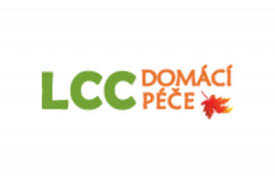 INTERPRETACE DAT – DVO 2
VÝSLEDEK:
tlak ze strany pacientů směrem k respondentkám na zajištění saturace jejich neuspokojených sociálních potřeb 
sestry/respondentky v obrovském tlaku a dilematu

 „suplování“ sociální péče ze strany sester/respondentek domácí péče !!.
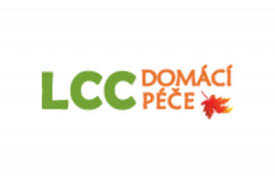 INTERPRETACE DAT – DVO 2
­­ Absence mezioborové spolupráce
Lítost k pacientům
Důvody „suplování“:
Absence pracovníků sociální péče
Tlak ze strany pacientů a jejich rodin
Důvody suplování sociální péče
Absence podpory zaměstnavatele
Neochota k úhradám ze strany pacientů
Osobnost sester domácí péče
Obrázek 2 – Schéma důvodů suplování sociální péče u pacientů pohledem respondentek (vlastní zpracování, 2019)
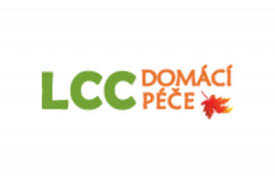 INTERPRETACE DAT – DVO 2
PŘÍKLAD DOBRÉ PRAXE


koordinovaná spolupráce sociální a zdravotní služby = koordinovaná saturace zdravotních i sociálních potřeb pacienta v rámci jedné agentury domácí péče
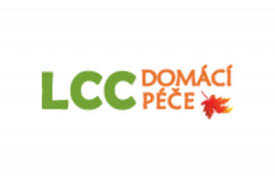 DVO 3: Považují sestry domácí péče sociálního pracovníka za důležitou součást multidisciplinárního týmu?
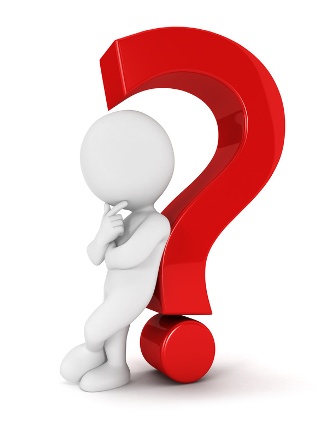 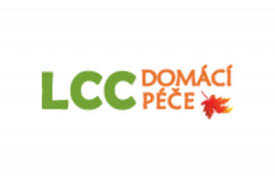 INTERPRETACE DAT – DVO 3
Překážky pohledem respondentek:

agentura domácí péče by musela mít registrovanou terénní sociální službu 

nedostatek zdravotně-sociálních pracovníků
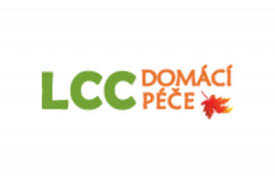 INTERPRETACE DAT – DVO 3
Pozitivní postoj ze strany respondentek:
 
k myšlence  sdíleného zdravotně-sociálního pracovníka                 v daném území, který by byl nezávislý a odborně nadán.

RESPONDENTKY si uvědomují nutnost propojené multioborové spolupráce, ale chybí jim nástroje, kterými by propojenosti mohly dosáhnout.

					JAK TO VIDÍTE VY ??
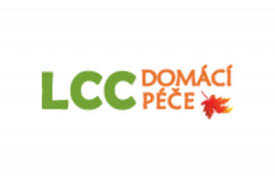 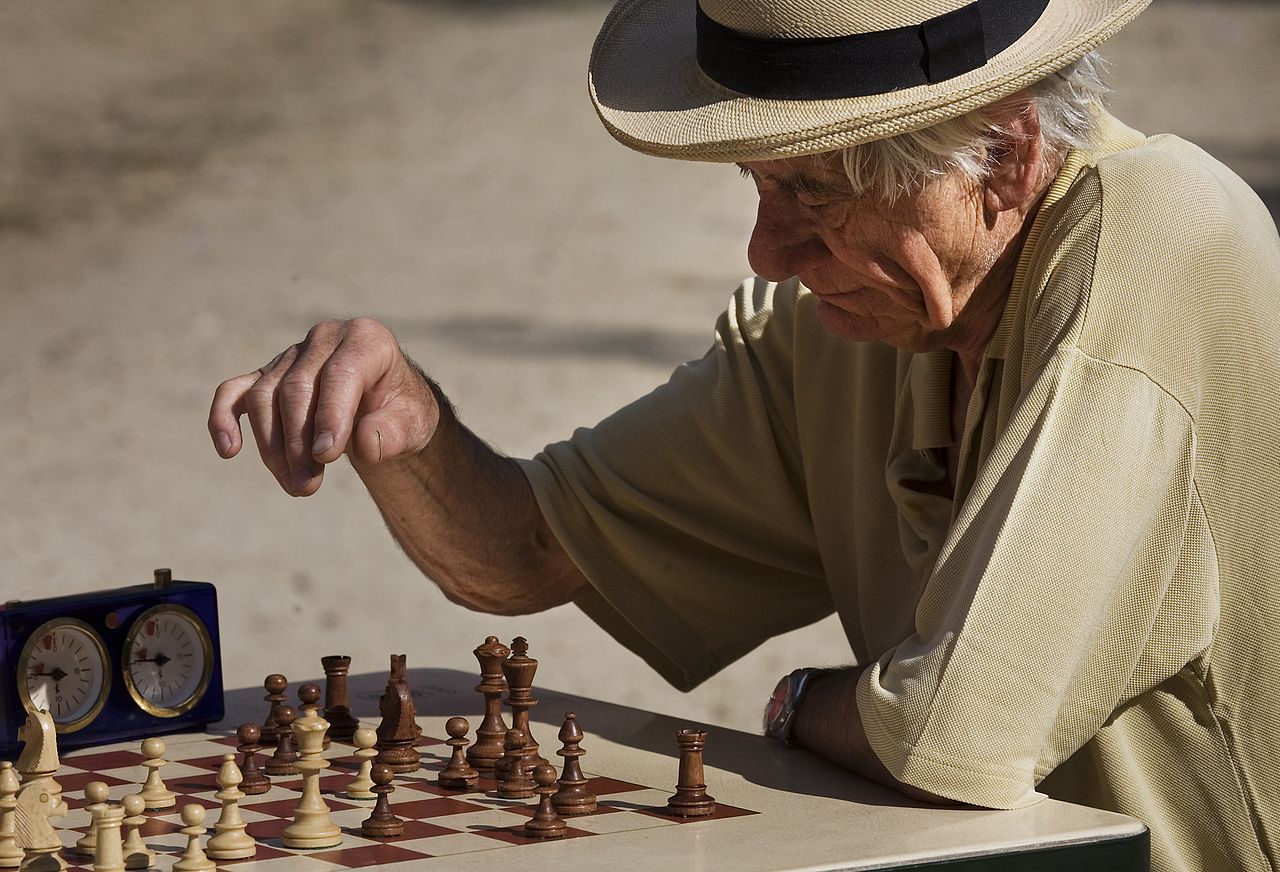 „…Život je jako šachová partie…“
           „…Stojí za to, hrát ji společně…“
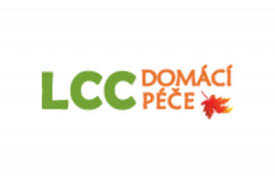 JAK TO VIDÍTE VY ??
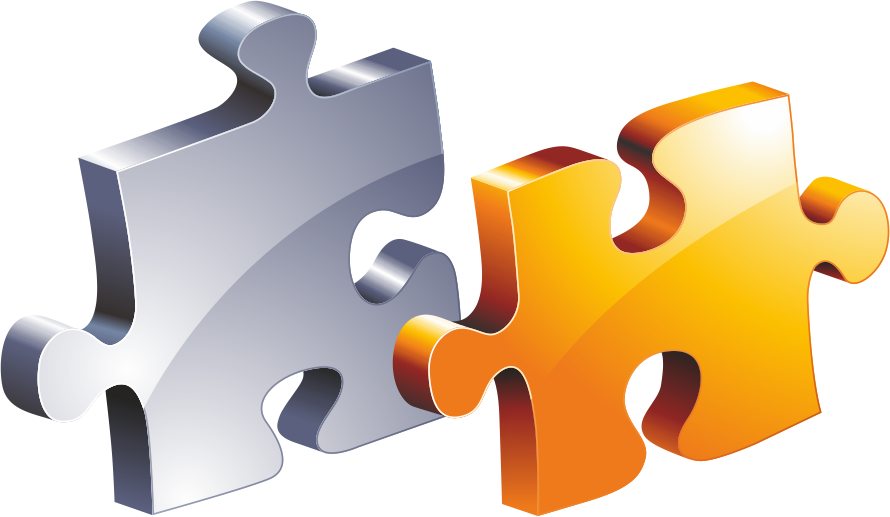 Konference HUMANITAS 2019_VŠPJ
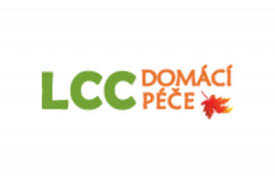 DĚKUJI ZA POZORNOST
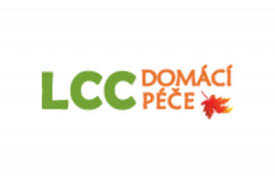 LCC domácí péče, s.r.o.
Bc. Iva Máchová
+420 601 572 940
iva.machova@lccdp.cz

https://www.facebook.com/LCC-domácí-péče

www.lccdp.cz
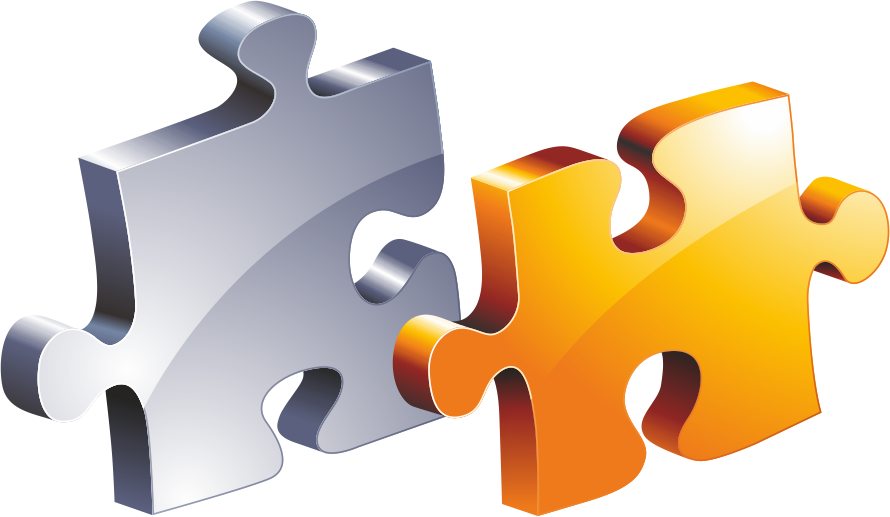 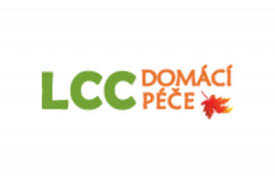